Страхование ответственности
Страхование ответственности направлено на защиту имущественных прав лиц, пострадавших в результате действий или бездеятельности Страхователя.
              При этом возмещение убытков пострадавшим гарантируется страховой компанией и не зависит от финансового состояния Страхователя.
               Такое страхование защищает также и финансовое состояние самого Страхователя, который при наличии страхового полиса освобождается от затрат, связанных с вызванным им вредом. 
                 Благодаря экономической целесообразности и социальной весомости страхования ответственности появилось и на казахстанском рынке.
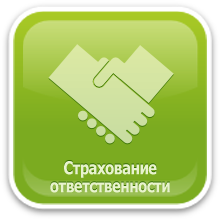 Страхование ответственности - предоставление страховой защиты на случай предъявления Страхователю третьими лицами требований, заявленных согласно с нормами действующего законодательства относительно возмещения имущественного вреда.
Особенности страхования ответственности: 
Имущественный, компенсационный характер: лицо, которое нанесло вред жизни, здоровью или имуществу третьих лиц, обязано полностью возместить убытки потерпевшей стороне. 
Третьи лица - неопределенный круг лиц, которым Страхователь может нанести имущественный вред.
Страховая сумма устанавливается по соглашению сторон и часто называется лимитом ответственности.
В отличие от личного страхования, где страхование 
проводится  на случай наступления определенных страховых событий, связанных с жизнью,  трудоспособностью, здоровьем, пенсионным обеспечением страхователя или  застрахованного лица, и имущественного страхования, где страхованию подлежит  конкретная личная собственность граждан или хозяйствующих субъектов, основной  задачей страхования является защита имущественных интересов физических лиц от  возможных причинителей вреда (ущерба). 
                  В данной отрасли страхования наряду со страховщиком и страхователем  третьей стороной отношений могут выступать любые неопределенные заранее  (третьи) лица, которым в силу закона или по решению суда производятся  соответствующие выплаты, компенсирующие причиненный вред (ущерб) их  материальному состоянию, здоровью или имуществу.
Страхование ответственности не предусматривает установление  заранее страховой суммы и застрахованного, то есть физического или юридического  лица, которому должны выплачиваться страховое обеспечение или страховое  возмещение при наступлении страхового случая. И то, и другое выявляется только  при наступлении страхового случая, то есть при причинении ущерба (вреда)  третьему лицу.

    Под причинением вреда имущественным интересом потерпевшего  подразумевается вред, выраженный в предполагаемой денежной сумме.  Например,  причинением вреда (ущерба) личности считается снижение или утрата  трудоспособности физического лица вследствие телесного или иного повреждения  здоровья; ухудшение материального состояния из-за невыполнения страхователем договорных  условий; причинение смерти и другие. Причинением вреда (ущерба) имуществу  считается повреждение, уничтожение, разрушение, кража и т.п. имущества граждан  или хозяйствующих субъектов.
Страхование ответственности охватывает широкий круг видов  страхования: 
страхование гражданско-правовой ответственности владельцев средств транспорта,   ответственности перевозчика  перед пассажирами, страхование профессиональной ответственности,  ответственности экологических рисков, страхование деловой ответственности,  страхование ядерной ответственности и др.
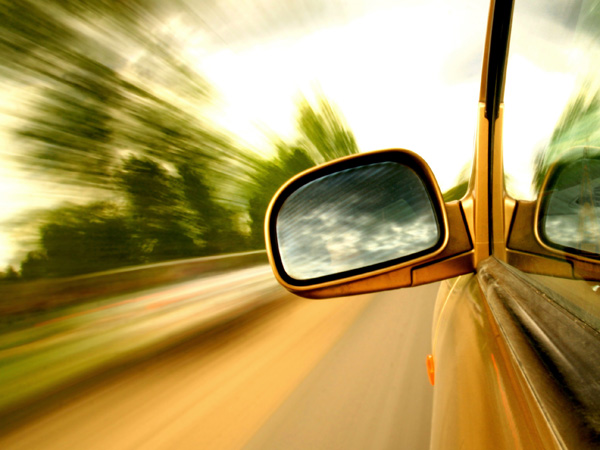 Страхование гражданско-правовой ответственности владельцев 
транспортных средств.
Социально- экономическое содержание страхования гражданской  ответственности владельцев транспортных средств заключается с одной стороны в  защите экономических интересов специфической группы страхователей владельцев  механизированных средств, а с другой – обеспечение потерпевшим (гражданам и  организациям) возмещения ущерба, причиненного владельцами средств транспорта во  время их эксплуатации.
 В Республике Казахстан страхование гражданско-правовой ответственности  владельцев автотранспортных средств проводится в обязательной форме. Владелец  транспортного средства обязан застраховать гражданско-правовую ответственность  по всем эксплуатируемым им автотранспортным средствам.
Обязательному страхованию подлежит гражданско-правовая ответственность  владельцев автотранспортных средств – юридических лиц, независимо от форм  собственности и ведомственной подчиненности, включая иностранные, совместные с  иностранными и другие организации, расположенные на территории РК, и владельцев автотранспортных средств – физических лиц РК,  так и иностранных граждан и лиц без гражданства, за вред и ущерб, причиненный  потерпевшим вследствие дорожно-транспортных происшествий, а, именно, жизни или  здоровью граждан, имуществу юридических лиц, граждан.
Договор обязательного страхования заключается на основании 
 письменного заявления , заполняемого страхователем по  установленной
 форме на календарный год (с 1 января по 31 декабря включительно),  а по приобретенным после 1 января средствам автотранспорта – с момента  приобретения по 31 декабря. 
  Заключение договора удостоверяется оформлением и выдачей  страхователю страхового полиса установленной формы, являющегося договором страхования.
  Одновременно с полисом страхования страхователю на каждую  единицу транспорта выдается талон страхования установленного образца под  номером, соответствующим номеру полиса страхования. 
  Страховые платежи уплачиваются единовременно или частями.
  Граждане, получившие автотранспортные средства через органы  социального обеспечения бесплатно, инвалиды I и  II групп, а также участники  ВОВ и приравненные к ним лица, уплачивают страховые платежи в размере  50%.
  При безаварийной  эксплуатации средства транспорта в течении 2‑х лет страхователю предоставляется  скидка со страхового платежа в размере 50% установленного годового  платежа.
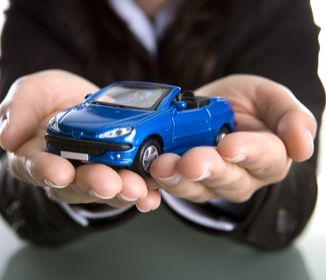 Страховое возмещение за вред, причиненный потерпевшим в результате  дорожно-транспортных  происшествий, выплачивается в зависимости от степени причинения вреда.  Виновность участников дорожно-транспортных  происшествий за вред причиненный ими, устанавливается путем признания вины  виновником или органами следствия, дознания, а при разногласиях решается в  судебном порядке.
  Причинения вреда личности и имуществу третьих лиц считается  страховым случаем и покрывается страхованием, если причинение произошло в  результате столкновения, наезда, удара, падения, опрокидывания средства  транспорта, самовозгорания (пожара), взрыва.
  Выплата возмещения производится в течении 7 банковских дней  со дня вступления в силу решения суда или признания самим страхователем  ответственности перед третьим лицом.
  При повреждении имущества размер ущерба определяется исходя  из стоимости восстановления поврежденного имущества или суммы необходимых  затрат по ремонту отдельных узлов, деталей, предметов. При полной гибели  имущества юридического лица размер убытков определяют исходя из стоимости за  минусом износа, физические лица–  исходя из рыночных цен на день страховых событий.
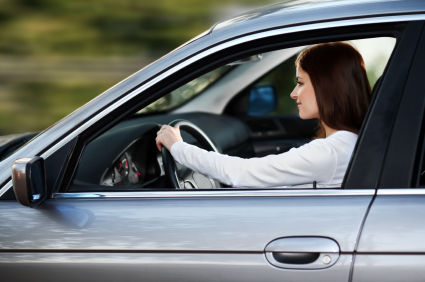 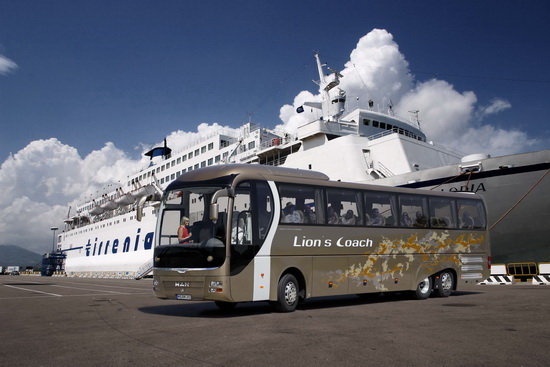 Страхование гражданско-правовой ответственности перевозчика перед пассажирами.
Страхователем выступает перевозчик,  заключивший договор обязательного страхования своей гражданской ответственности  перед пассажирами.
 По заключенному со страховщиком договору страхования перевозчик  обязан ежемесячно платить ему страховой взнос (платеж) по тарифной ставке в  размере 0,5% от суммы выручки, полученной им за перевозку пассажиров,  перед которыми застрахована его гражданская ответственность. Срок уплаты  платежей устанавливается соглашением сторон (перевозчик и страховщик).  Перевозчик не освобождается от уплаты страховых платежей за пассажиров,  пользующихся правом бесплатного проезда. За просрочку уплаты страховых платежей  со страхователей взимается пеня за каждый день просрочки.
Договор страхования гражданской ответственности перевозчика  заключается в пользу третьих лиц – пассажиров – в целях защиты их интересов на  основании заявления перевозчика в установленной страховщиком форме. Договор вступает в силу со дня, следующего за днем уплаты первого  страхового взноса. Первый страховой взнос уплачивается из расчета суммы дохода,  полученного в предшествующем месяце за перевозку пассажиров, с последующим  перерасчетом в зависимости от фактически полученного дохода. Для вновь  созданных перевозчиков размер суммы первого взноса определяется в соответствии  с планируемым объемом перевозок.
При наступлении страхового события (случая) страховое возмещение  выплачивается пострадавшему пассажиру либо его наследникам.
За вред, нанесенный жизни, здоровью или имуществу пассажира  в результате эксплуатации транспортного средства при осуществлении перевозки,  выплате подлежит страховое возмещение в следующих размерах (в МРП):
а) при получении инвалидности:
  - первой группы – 500
  - второй группы – 400
  - третьей группы – 300
  б) при временной утрате общей трудоспособности –
 1,5‑месячного  показателя за каждый день лечения, 
но не более 200;
в) при гибели пассажира – 600
г) за повреждение имущества или его уничтожение, 
похищение –  в размере фактического ущерба, 
но не более 250.
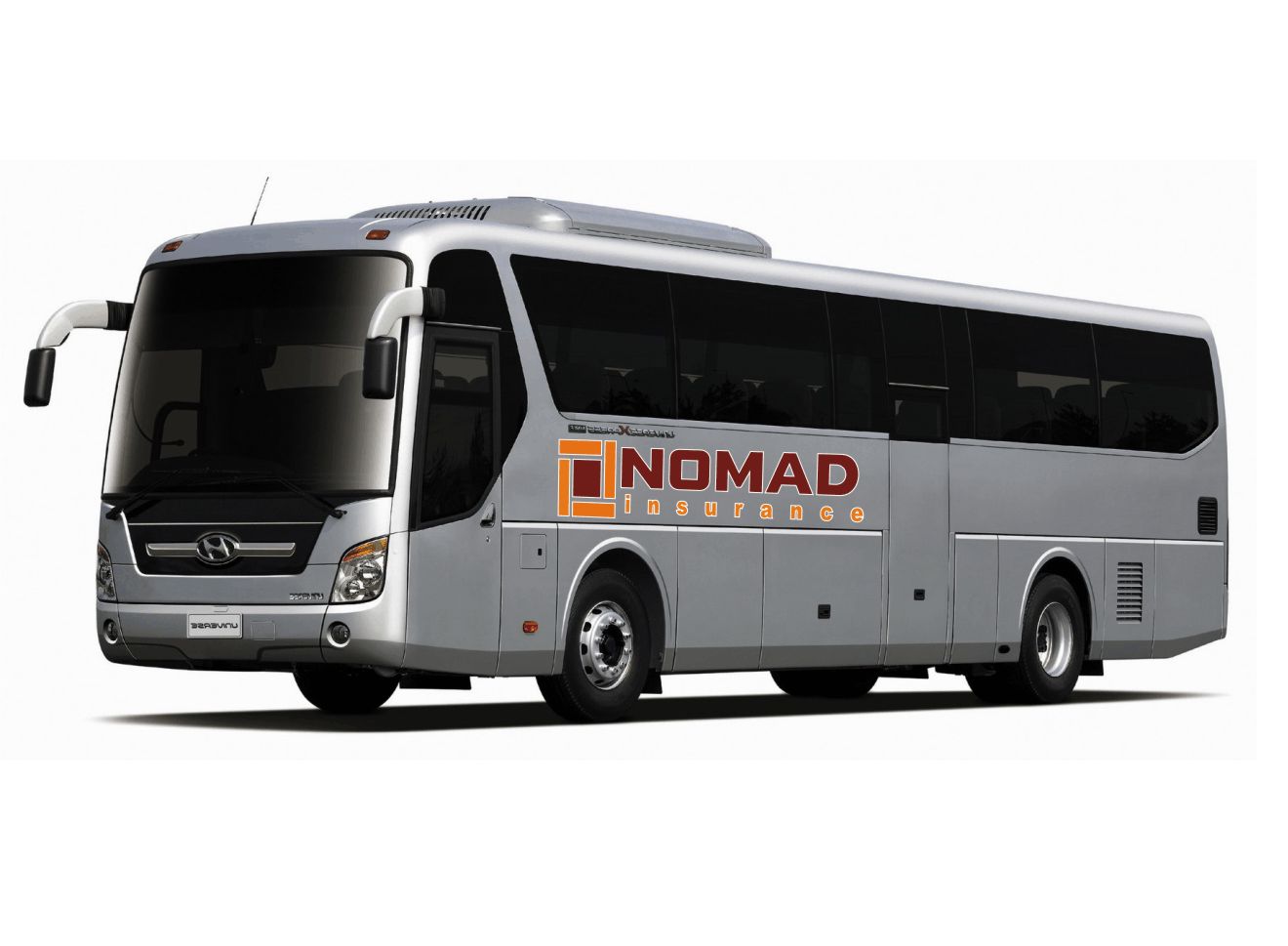 Страховое возмещение не выплачивается, если смерть пассажира  наступила не от страхового случая, а от иных событий или вследствие  заболевания, самоубийства, отравления алкоголем или иными веществами, принятыми  с целью опьянения. Ответственность перевозчика перед пассажирами и страховщика  возникает:
в отношении жизни и здоровья – с момента  объявления посадки пассажира на воздушное, морское или речное судно, в поезд,  автобус или иное транспортное средство и до момента выхода с территории  вокзала, порта, станции, пристани в пункте назначения;
в отношении багажа – с момента его сдачи в  багажное отделение (внесения в транспортное средство) до момента получения  багажа пассажиром (выноса его из средства транспорта)
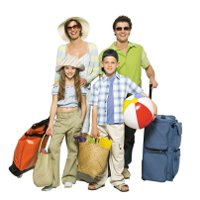 Страховщик не несет ответственности и не выплачивает страховое  возмещение в случае причинения вреда жизни, здоровью пассажиров, а также  повреждения (уничтожения) принадлежащего им багажа в результате воздействия  непреодолимой силы, умышленных действий перевозчика или пассажира с целью  создания страхового случая за исключением действий, совершенных в состоянии  крайней необходимости или вызванных необходимой обороной, а также иного  события, не связанного непосредственно с поездкой (полетом), обслуживанием  пассажиров в пути следования или при оставлении транспортного средства в пункт  его назначения.
 За вред, причиненный жизни или здоровью пассажира, страховое  возмещение выплачивается страховщиком в зависимости от степени нанесенного  вреда независимо от выплат по социальному страхованию, социальному обеспечению,  медицинскому страхованию или по другим договорам страхования.
  За гибель или утерю багажа, принятого к перевозке без  объявленной стоимости, а также находящихся при пассажире вещей страховщик несет  ответственность в размере фактической стоимости утерянного багажа, находившихся  при пассажире вежей или их недостающей части. Если багаж принят к перевозке с  объявленной ценностью, то возмещение убытка производится в пределах объявленной  стоимости, но не выше фактической в случае ее завышения, что перевозчик должен  доказать.  За повреждение багажа или находящихся при пассажире вещей,  возмещение убытка определяется и выплачивается в размере суммы, на которую они  обесценились, но не более установленного размера – 250 МРП.
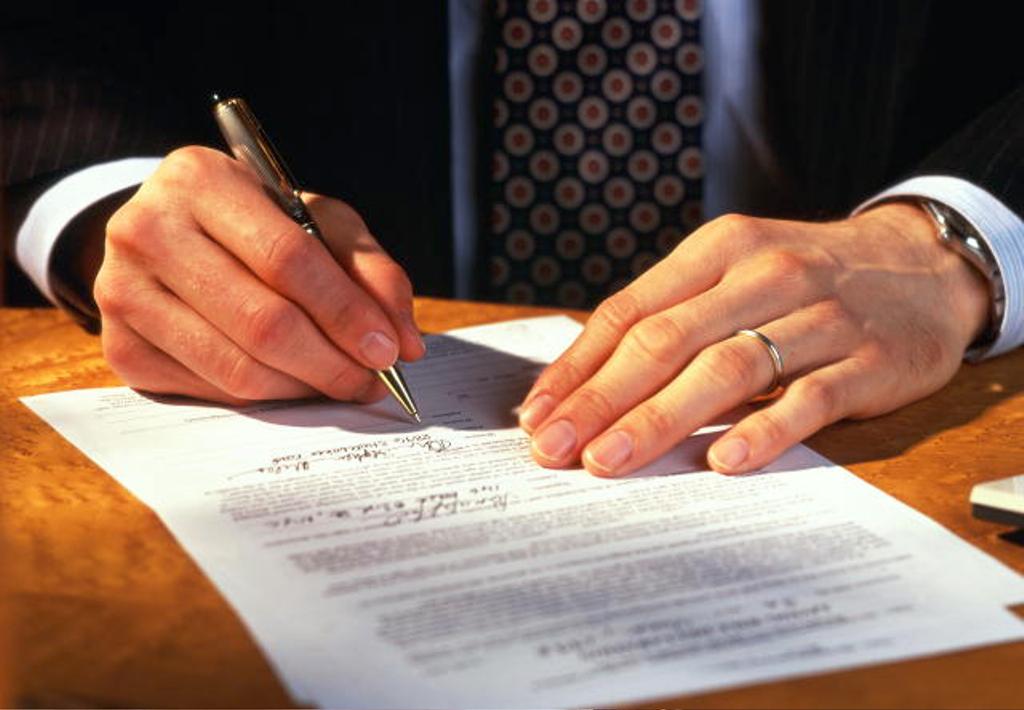 Страхование гражданско-правовой ответственности частных нотариусов.
Объектом обязательного страхования гражданско-правовой ответственности частных нотариусов являются имущественные интересы частного нотариуса, связанные с его обязанностью возместить вред, причиненный третьим лицам в результате совершения им нотариальных действий, для осуществления которых частный нотариус в соответствии с законодательством Республики Казахстан о нотариате обязан заключить договор обязательного страхования ответственности частного нотариуса.
Целью обязательного страхования ответственности частных нотариусов является обеспечение защиты имущественных интересов третьих лиц, которым причинен вред в результате совершения частным нотариусом нотариальных действий, посредством осуществления страховых выплат.
Основными принципами обязательного страхования ответственности частных нотариусов являются:  
Осуществление деятельности частного нотариуса при условии наличия договора обязательного страхования ответственности частного нотариуса; 
Обеспечение выполнения сторонами своих обязательств по договору обязательного страхования ответственности частных нотариусов. 
Страховая сумма - для нотариусов, осуществляющих деятельность на территории города республиканского значения, столицы 
- не менее 1 000 МРП, для иных нотариусов - не менее 500 МРП.
Размер страховой премии по договору страхования устанавливается по соглашению сторон, но не более 4,5% от страховой суммы, определённой условиями договора обязательного страхования ответственности частных нотариусов.
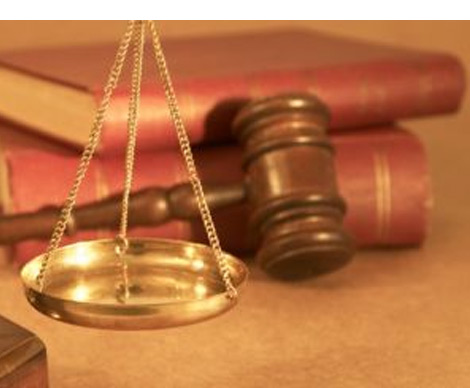 Договор обязательного страхования гражданско-правовой ответственности  частного нотариуса заключается на основании письменного заявления страхователя,  по форме, установленной страховщиком, путем составления сторонами одного  документа и подтверждается выдачей страховщиком страхователю страхового полиса. 
Страховым случаем является вред, который может быть нанесен  выгодоприобретателю в результате неумышленных и непреднамеренных нарушений  частным нотариусом действующего законодательства:
- при удостоверении сделок с недвижимым имуществом; - при составлении акта описи взятого на охрану  наследственного имущества;
- при оформлении свидетельства о праве собственности на долю  в общем имуществе супругов и иных лиц, имеющих имущество на праве общей  совместной собственности;
- при выдаче свидетельства о праве на наследство; - при совершении исполнительных надписей;
 - при наложении и снятии запрещения отчуждения имущества,  при условии установления судом причинения вреда выгодоприобретателю. 
Оплата страхового платежа может быть произведена единовременно  или в рассрочку в виде страхового взноса в срок, установленный при заключении договора.
При наступлении страхового случая страховщик выплачивает  страховое возмещение в зависимости от установленного размера причиненного вреда  нотариусом выгодоприобретателю в результате совершения нотариальных действий в  пределах страховой суммы.
  Сумма страхового возмещения не может превышать размера реального  ущерба, понесенного выгодоприобретателем в результате наступления страхового случая.
  Страховое возмещение выплачивается выгодоприобретателю не  позднее 10 банковских дней после вступления в законную силу решения суда,  которым установлен размер ответственности страхователя.
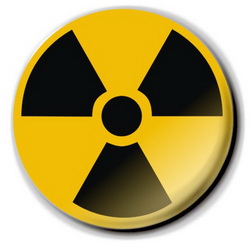 Обязательное страхование гражданско-правовой ответственности владельцев опасных объектов
Объектом обязательного страхования гражданско-правовой ответственности владельцев объектов, деятельность которых связана с опасностью причинения вреда третьим, является имущественный интерес владельца объекта, деятельность которого связана с опасностью причинения вреда третьим лицам, связанный с его обязанностью, установленной гражданским законодательством Республики Казахстан, возместить вред, причиненный жизни, здоровью и (или) имуществу третьих лиц опасным производственным фактором. 
Целью обязательного страхования ответственности владельцев объектов является обеспечение защиты имущественных интересов третьих лиц, жизни, здоровью и (или) имуществу которых причинен вред опасным производственным фактором, посредством осуществления страховых выплат.
Основными принципами обязательного страхования ответственности владельцев объектов являются:
Обеспечение защиты имущественных интересов третьих лиц в объеме и порядке, установленных настоящим Законом;
Обеспечение исполнения сторонами своих обязательств по договору обязательного страхования ответственности владельцев объектов.
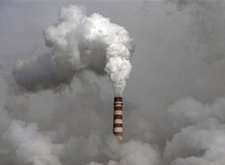 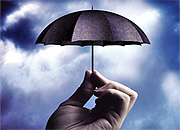 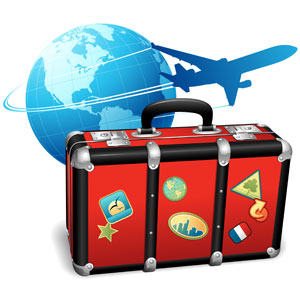 Обязательное страхование гражданско-правовой ответственности туроператора и турагента
Объектом обязательного страхования гражданско-правовой ответственности туроператора и турагента  является имущественный интерес туроператора и турагента, связанный с их обязанностью, установленной гражданским законодательством Республики Казахстан, возместить вред, причиненный имущественным и (или) иным интересам туриста при осуществлении деятельности по реализации туристского продукта.
Целью обязательного страхования гражданско-правовой ответственности туроператора и турагента является обеспечение защиты имущественных и (или) иных интересов туристов при осуществлении деятельности туроператора и турагента по оказанию туристских услуг посредством осуществления страховых выплат.
Основными задачами обязательного страхования гражданско-правовой ответственности туроператора и турагента являются:
1) обеспечение защиты имущественных и (или) иных интересов туриста в объеме и порядке, установленных настоящим Законом;
2) осуществление туроператором и турагентом своей деятельности при наличии договора обязательного страхования гражданско-правовой ответственности туроператора и турагента;
3) экономическая заинтересованность туроператора и турагента в повышении безопасности предоставления туристских услуг.
Размер страховой суммы и страховой премии: 
                                     Размер страховой суммы	            Размер страховой премии
Туроператор   не менее 4000МРП и не более 10000МРП       1% от страховой суммы
Турагент	       не менее 2000МРП и не более 5000МРП       1,5 % от страховой суммы
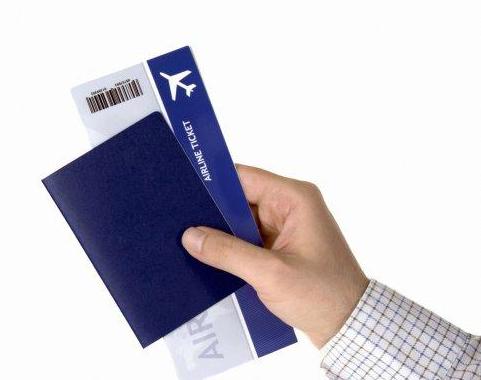 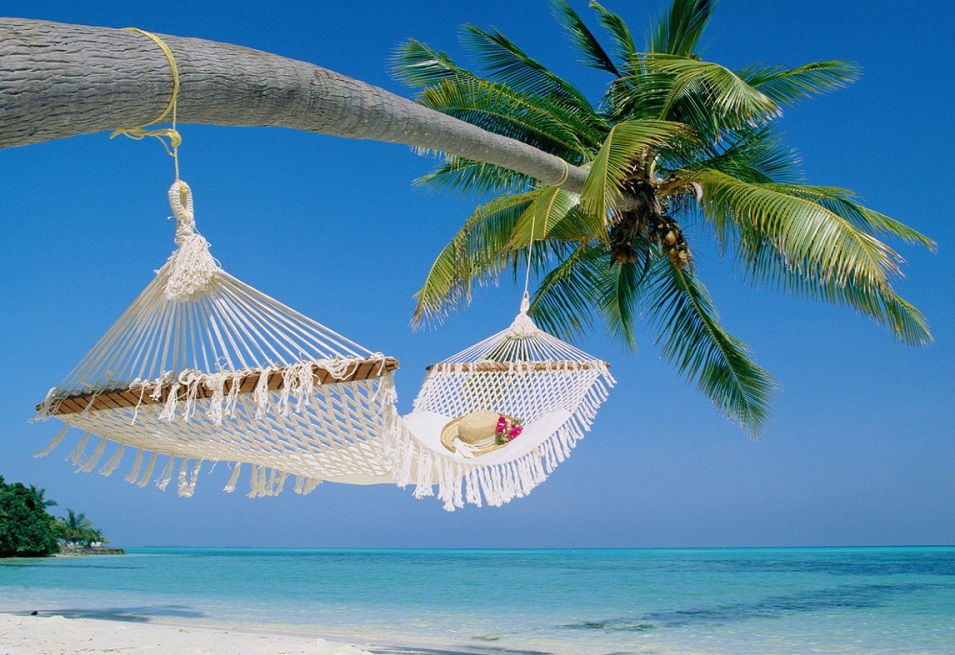 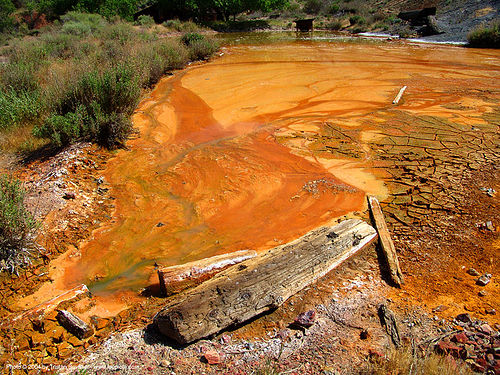 Обязательное экологическое страхование
Объектом обязательного экологического страхования является имущественный интерес лица, осуществляющего экологически опасные виды хозяйственной и иной деятельности, связанный с его обязанностью, установленной гражданским законодательством Республики Казахстан, возместить вред, причиненный жизни, здоровью, имуществу третьих лиц и (или) окружающей среде в результате ее аварийного загрязнения. 
Целью обязательного экологического страхования является возмещение вреда, причиненного жизни, здоровью, имуществу третьих лиц и (или) окружающей среде в результате ее аварийного загрязнения.
Основными принципами обязательного экологического страхования являются:
Гарантия возмещения убытков;
Обеспечение исполнения сторонами своих обязательств по договору обязательного экологического страхования;
Экономическое стимулирование предотвращения аварийного загрязнения окружающей среды.
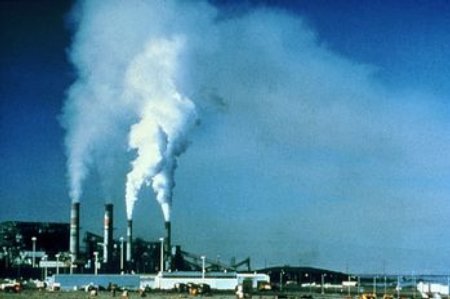 Экологическое страхование обеспечивает возможность компенсации части причиняемых окружающей среде убытков и создает дополнительные источники финансирования природоохранных мероприятий. Убытком в экологическом страховании считается экономический ущерб, возникающий в результате случайной ситуации, вызвавшей загрязнение окружающей среды, и проявившийся в ухудшении здоровья населения, продуктивности сельского и лесного хозяйства, уменьшении полезности рекреационных ресурсов.
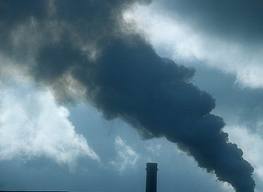 Важность и необходимость экологического страхования продиктована следующими факторами:
деятельность предприятий является деятельностью повышенной опасности,       это касается как стационарных объектов,     так и тех субъектов предпринимательской деятельности, которые занимаются перевозкой опасных веществ, что определяет широкий перечень оснований для возникновения обязательств перед третьими лицами возместить причиненный вред;
последствия загрязнения окружающей среды могут носить катастрофический характер, связанный с непредвиденными и значительными убытками;
для определения последствий событий, которые повлекли загрязнение окружающей среды и нанесли вред третьим лицам, характерна длительность проявления, что зависит от отрасли деятельности предприятия, свойств используемых материалов и веществ.
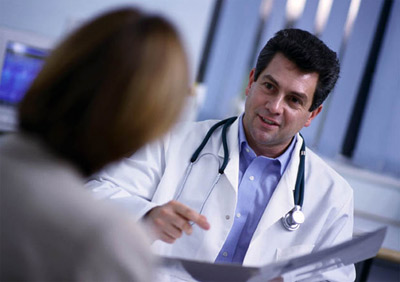 Страхование ответственности работодателя
-        это предоставление страховой защиты на случай предъявления страхователю работниками требований о возмещении имущественного вреда, причиненного их жизни, здоровью в результате несчастного случая или профессионального заболевания.
Заключение договора страхования дает возможность защитить имущественные интересы работодателя, связанные с его обязанностью компенсировать вред, причиненный жизни и здоровью рабочих, пострадавших на производстве, и интересы рабочих, поскольку причиненный вред будет возмещен. Работодатель несет ответственность перед служащими в случае:
личной неосторожности работодателя (если работодатель является физическим лицом);
если работодатель не смог обеспечить поставки соответствующего и безопасного оснащения, оборудовать безопасное рабочее место и организацию работы, а также подобрать квалифицированных, компетентных служащих;
нарушение законодательных актов, которые могут привести к ответственности работодателя;
неосторожности одного из служащих, которая привела к травме другого служащего.
По договору страхования ответственности работодателя страховщики возмещают убытки страхователю в случае привлечения его к ответственности за вред, которой был причинен жизни и здоровью служащего, и произошло это в период действия договора страхования, если служащий работал на страхователя, выполняя служебные обязанности. Дополнительно страховщики уплатят затраты страхователя, понесенные им по согласию страховой компании и связанные с расследованием, медицинскими и техническими отчетами об обстоятельствах приключения, а также с защитой в суде.
Компенсация по решению суда 
выплачивается страхователю или 
по доверенности последнего — 
потерпевшему работнику,
 если это предусмотрено договором 
страхования.
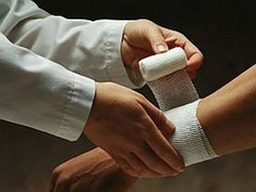 Резюме
Страхование ответственности — это отрасль страхования, где  объектом выступает ответственность перед третьими лицами, которым может быть  причинен ущерб (вред) вследствие какого-либо действия или бездействия страхователя.
  Задача страхования ответственности – защита имущественных  интересов физических и юридических лиц от возможных причинителей вреда  (ущерба).
  Участниками отношений страхования ответственности являются  страховщик, страхователь и застрахованный.
  Различают страхование ответственности по закону  (обязательное) и в силу договорных обязательств (добровольное).
  Виды страхования, проводимые в Республике Казахстан в обязательном  порядке: страхование гражданско-правовой ответственности владельцев транспортных  средств, ответственности частных нотариусов, ответственности перевозчика перед  пассажирами
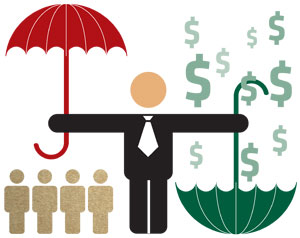 Страхование ответственности осуществляется, как правило, на основе «проявления».
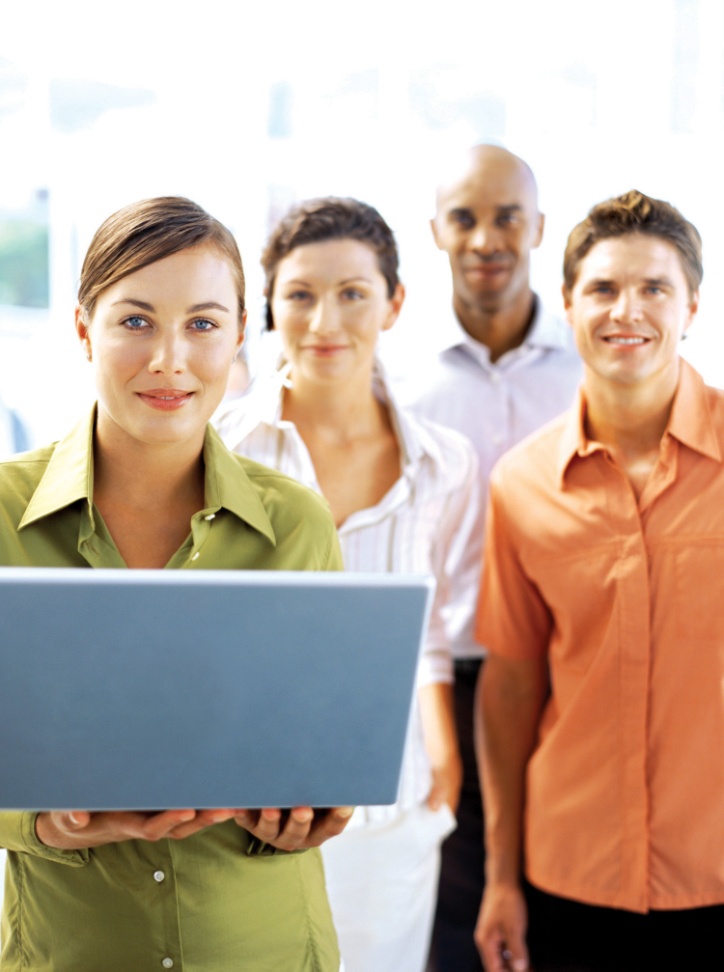 Это означает, что Страхователь несет ответственность за вред, который выявился на протяжении действия договора (хотя причиной возникновение такого вреда могут быть действия, которые осуществил Страхователь до начала действия настоящего договора). 
Тем не менее страховщик не отвечает за вред, который выявился после окончания договора. При этом, если убытки стали очевидны после окончания срока страхования, но вред выявился еще в момент действия договора, то эти убытки покрываются страховщиком.
В последнее время распространились договоры на основании «заявленных исков». Иногда их называют еще договорами по условию «представленных требований».
То есть договор покрывает иски, которые впервые выдвигаются Страхователю во время действия договора. Во избежание исков «с длинным хвостом» (если вред выявился через продолжительное время), страховщики вводят ретроспективную дату. Все потери, которые выявились до этой даты, покрытию не подлежат. 
Тем не менее существует проблема для Страхователя. Если на момент окончания действия договора возникнут обстоятельства, которые, возможно, приведут к выдвижению требований против последнего, то страховщик может отказаться переоформить полис, а другие страховщики не возьмут риск на страхование.
В национальных законодательствах могут помещаться положения, которые влияют на определение «ответственного» Страхователя. 
                 Так, суды США разработали систему «тройного условия». В соответствии с этой системой истец может сам указать, какой из периодов наиболее отвечает его случаю — время нанесения вреда, время выявления вреда или период между ними.
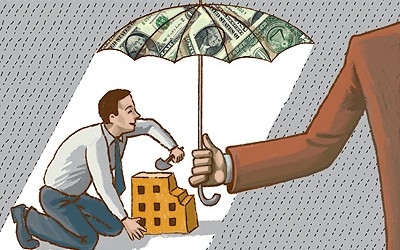 Для страхования представляют интерес виды ответственности, которые имеют имущественный характер и связанные с компенсацией причиненного вреда. К таким видам ответственности принадлежат:

Административная ответственность — это одна из форм юридической ответственности граждан и должностных лиц за осуществление ими административного правонарушения.
Материальная ответственность — это обязанность работника возместить убытки, причиненные предприятию, в соответствии с порядком, установленным трудовым законодательством. Материальная ответственность наступает только за убытки, которые возникли вследствие явно противоправного поведения работника, такого, которое можно поставить ему в вину.
Гражданская (гражданско-правовая) ответственность возникает как юридическое следствие невыполнения или ненадлежащего выполнения лицом предусмотренных гражданским правом обязанностей, которые связаны с нарушением субъективных гражданских прав другого лица. Гражданская ответственность состоит в применении к правонарушителю в интересах пострадавшего установленных законом или договором мер воздействия (санкций) имущественного характера.